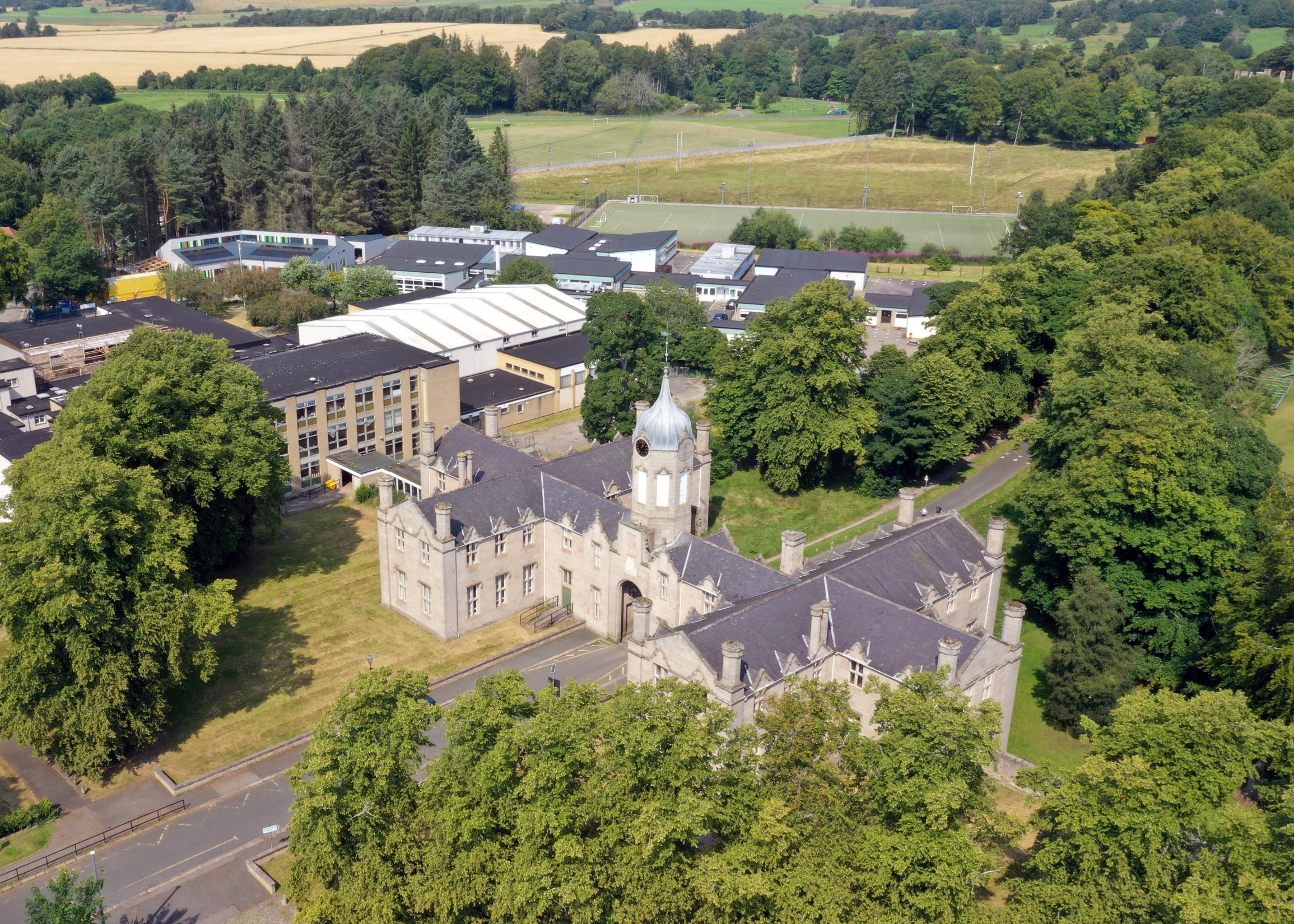 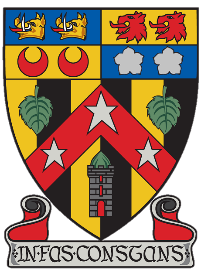 The Gordon Schools
S4 Transition 
into S5
Senior Phase Pathways
February 2023
Curriculum for Excellence National Qualifications
SQA Qualifications in the Senior Phase:
National 1 – National 4:
Internally assessed by TGS - 
SQA verify our standards
National 5 – Advanced Higher:
Externally assessed by SQA exams and coursework marks
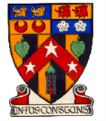 Transition from S4 into S5
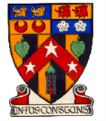 Decisions

Enjoyment / Challenge / Interest
Strengths / Development needs
Skill sets & breadth vs depth
Future career aspirations
Advice of Teachers
Discussion with Parents / Carers
Progression Pathways
Support

Tracking Reports 
Guidance Colleagues
My World of Work
My Kids Career
TGS Course outlines
Highers in a Nutshell
Skills Development Scotland (SDS) Advisor
Aspire and RGU
It’s important that each individual pupil considers their decisions.

Friendship groups and Teachers may change over time.

Creating a pathway(s) that will bring you to your chosen 
positive destination and / or having broad options to draw upon.
[Speaker Notes: Dawn]
Options Process
Where next…?
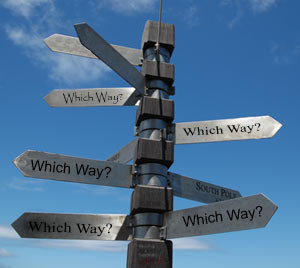 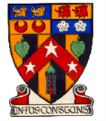 [Speaker Notes: Dawn]
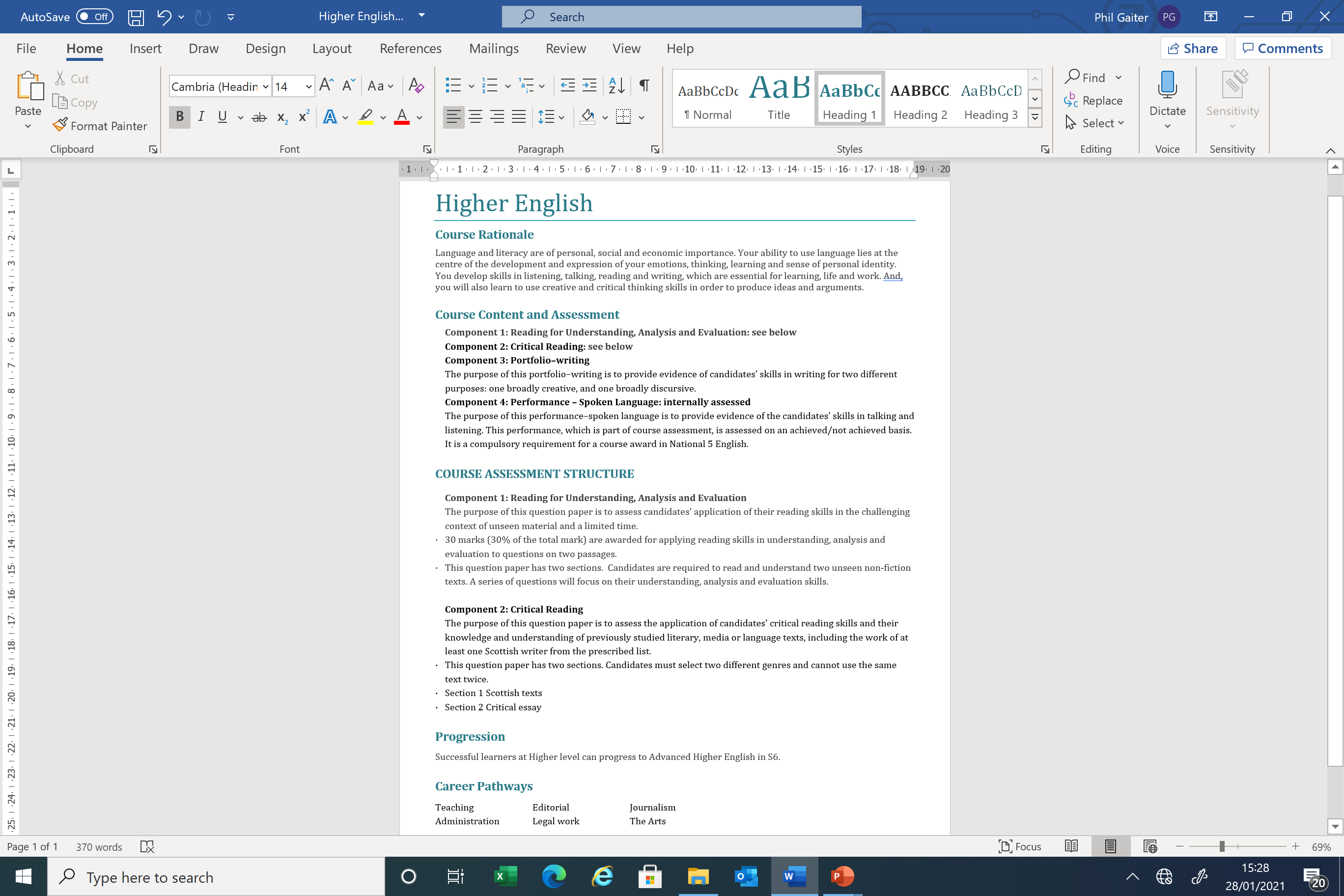 Example of a TGS course descriptor

These can be accessed via the TGS website:

Course choice information (gordonschools.aberdeenshire.sch.uk)
Go to: Curriculum – Course Choice

A one page document summarising the benefits, skills, assessments, progression & 
career pathways of that subject
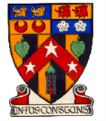 Progression Pathways
Expressive Arts example
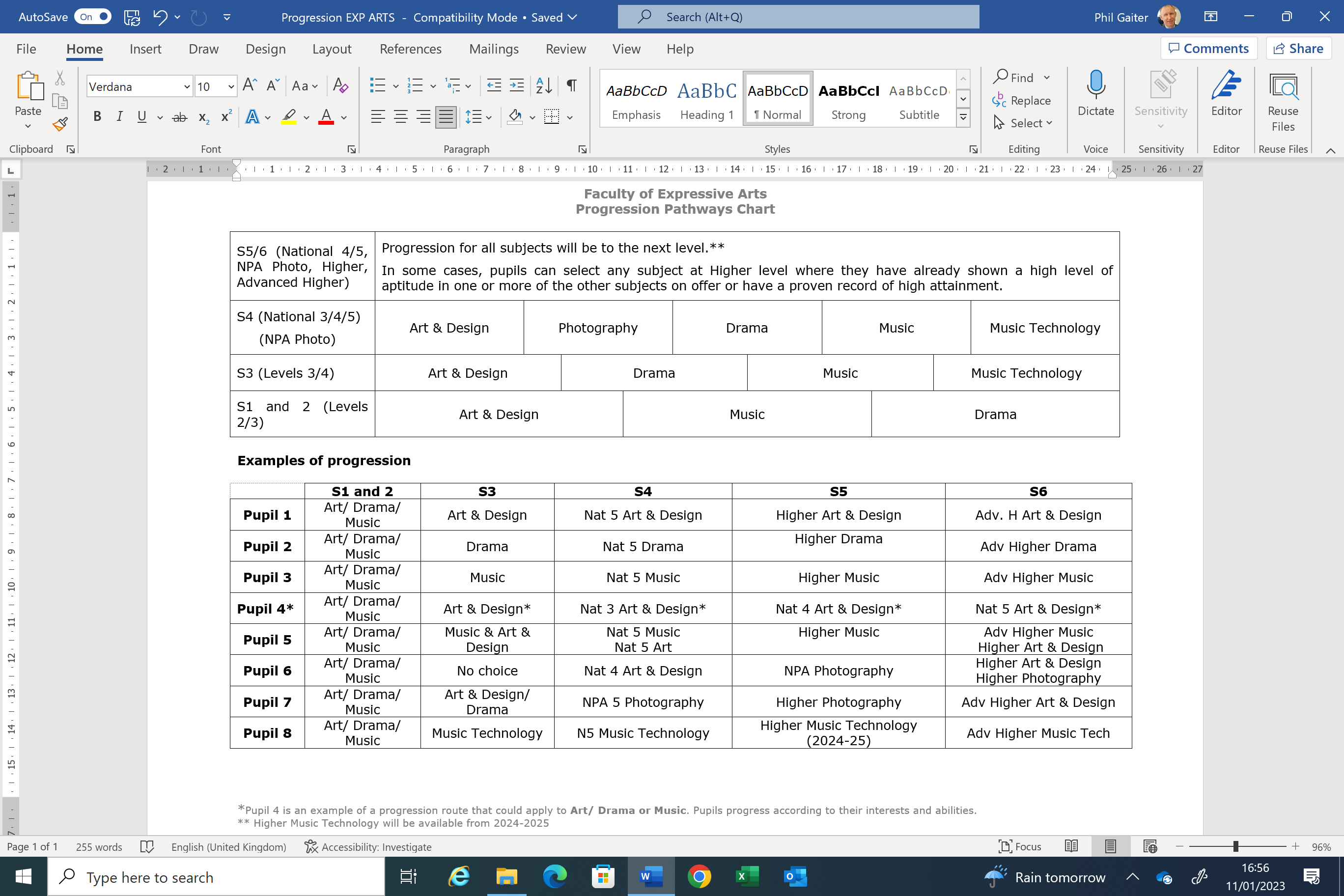 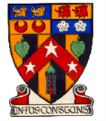 What does S4/5/6 Senior Phase choice look like?
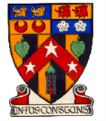 The Course Choice Process
Pupils and families consider future pathways and destinations

Pupils and families consider the list of available subjects:

S5: Five subjects minimum
S6: Four subjects minimum
Ensure your child has an appropriate Literacy and Numeracy qualification that supports their intended post-School destination
Consider opportunities for personal development too

Two different reserve subjects are also needed

Complete initial paper form and discuss with Guidance Teacher

Complete on-line TOOLS form to confirm choices, priorities and reserve subjects together with future pathways ideas

Receive e-mail back confirming initial choices

Receive either confirmation of choices (may include Reserves) or
    further discussion and re-choosing may be necessary
National Courses: SCQF Levels 3 - 5
Administration (NPA option)
Applications of Maths 
Art and Design 
Biology 
Business Management
Chemistry 
Computer Games Development NPA
Drama
Economics 
English 
French
Geography
German
Graphic Communication
History
Maths 
Modern Studies 
Music
Music Technology
P.E.
People in Society
Photography NPA
Physics 
Practical Cookery
Prince’s Trust
Spanish
Science and Health Level 4 NPA
Foundation Apprenticeships 

Automotive Level 4 FA
Construction 4 FA
National Courses: SCQF Levels 6
(Level 7 availability indicated in brackets)
Accounts
Administration
Art and Design (7)
Biology (7)
Business Management 
Chemistry (7)
Drama (7)
Economics 
English (7) 
French (7)
Geography (7)
German (7)
Graphic Communication
History (7)
Human Biology
Maths (7)
Modern Studies (7)
Music (7)
P.E.
Photography
Physics (7)
Spanish (7)
Foundation Apprenticeships 

Accountancy
Creative & Digital Media
Food and Drink Technologies 
Social Services Children & Young People
Social Services & Health Care
FoundationApprenticeships
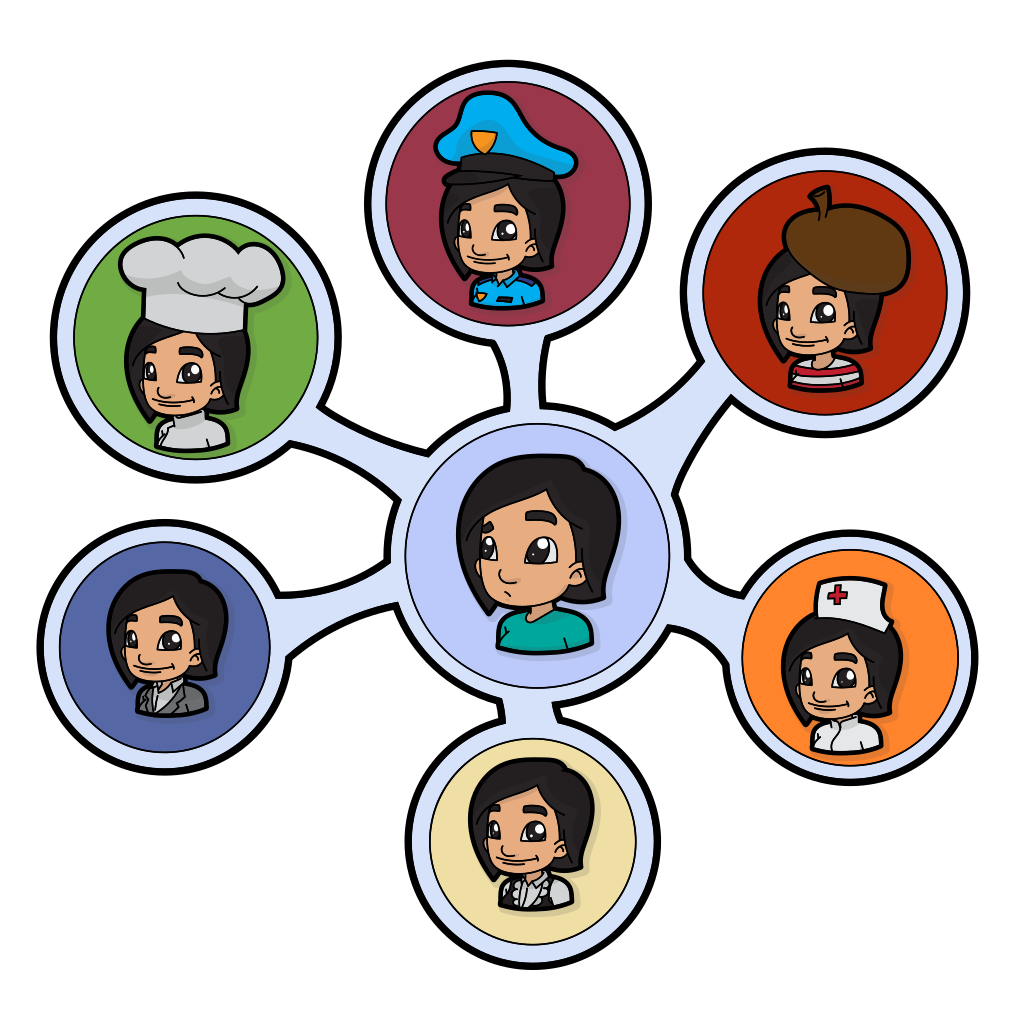 What is a foundation apprenticeship?
Here is Megan, S5, to tell you about her experience with the Health and Social Care Foundation Apprenticeship.
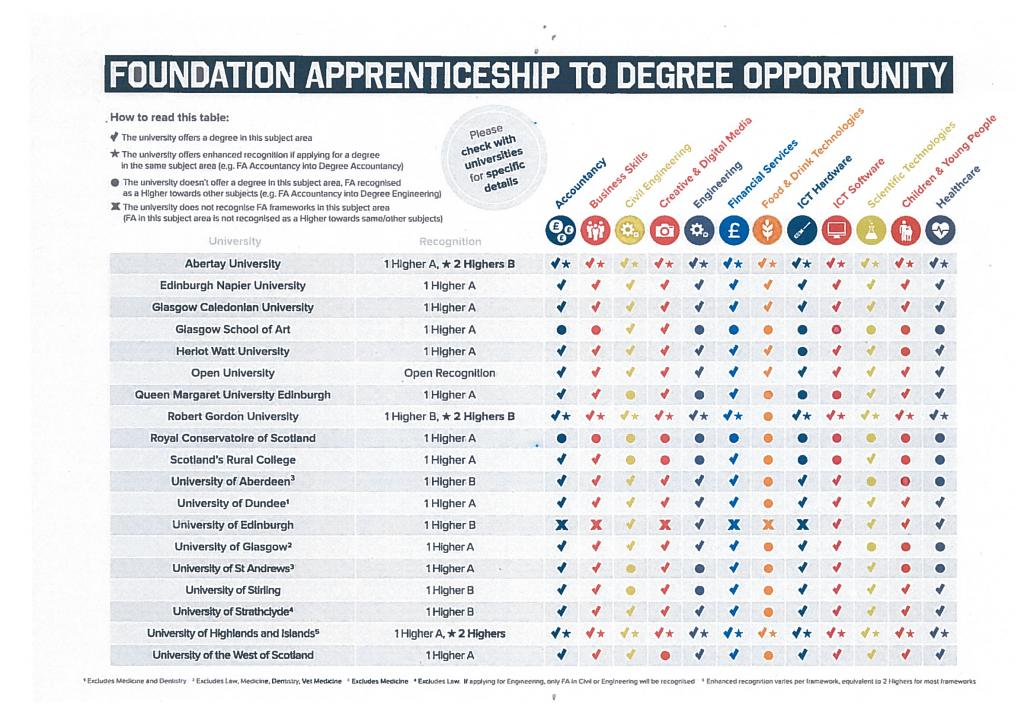 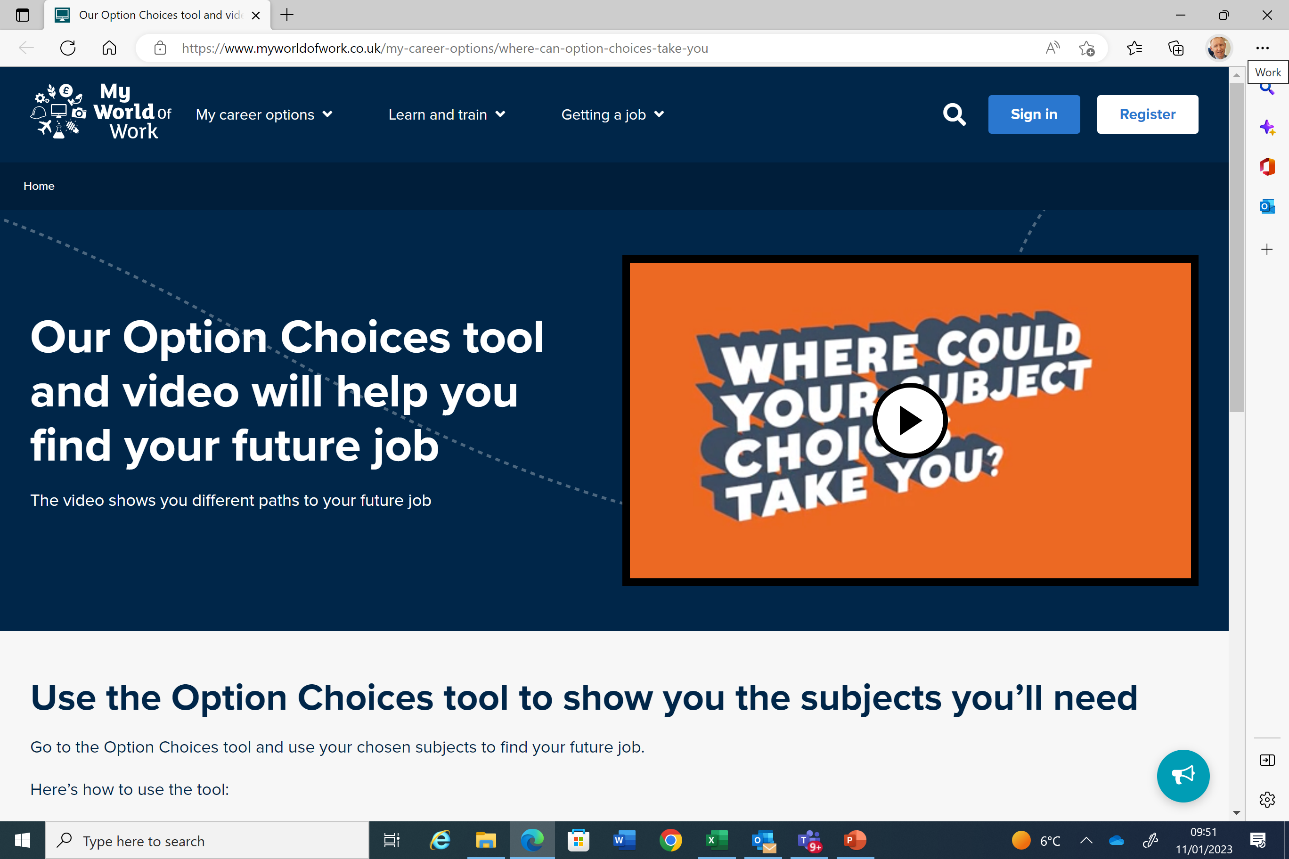 My World of Work:
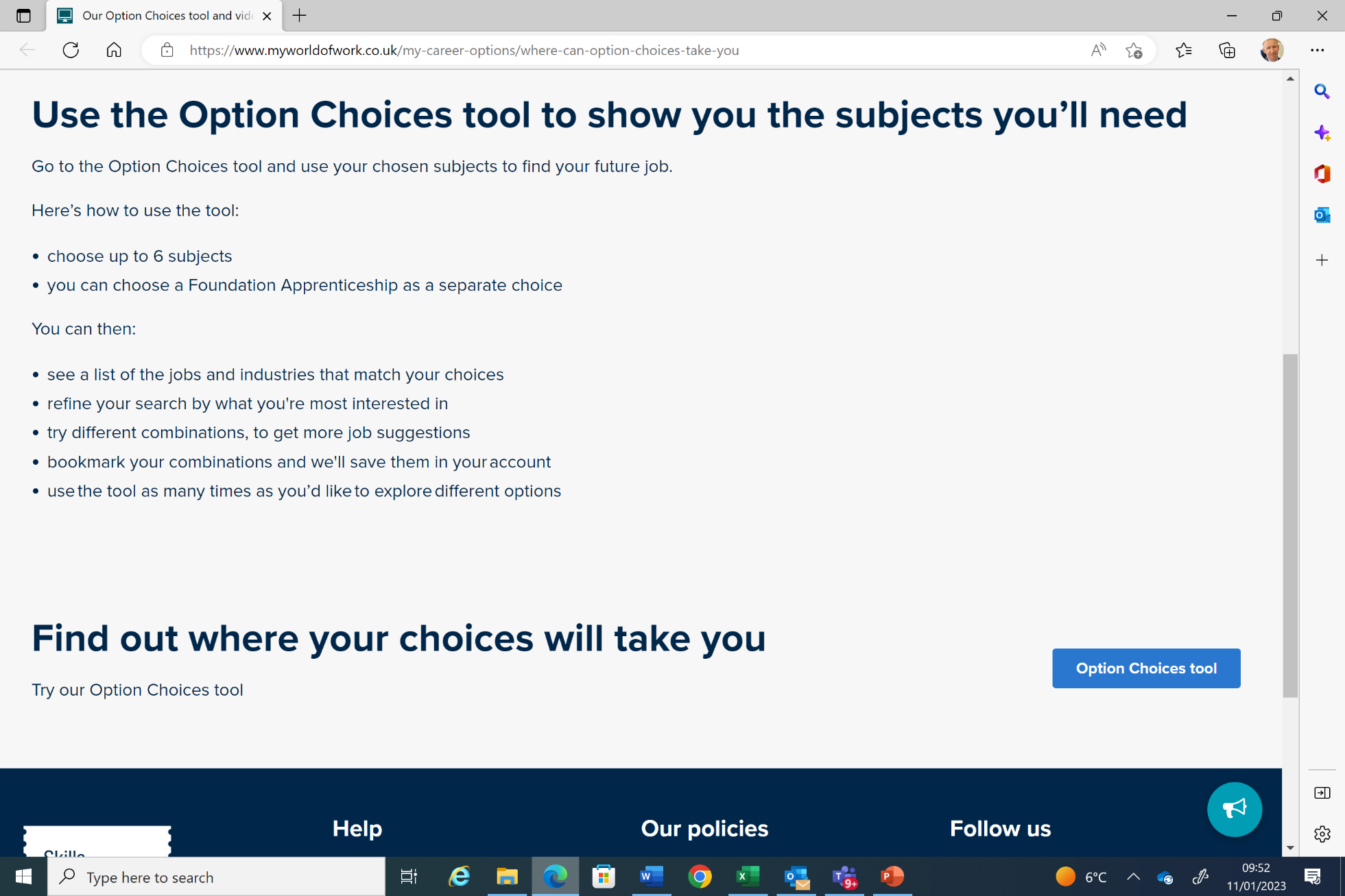 https://www.myworldofwork.co.uk/my-career-options/choosing-my-subjects
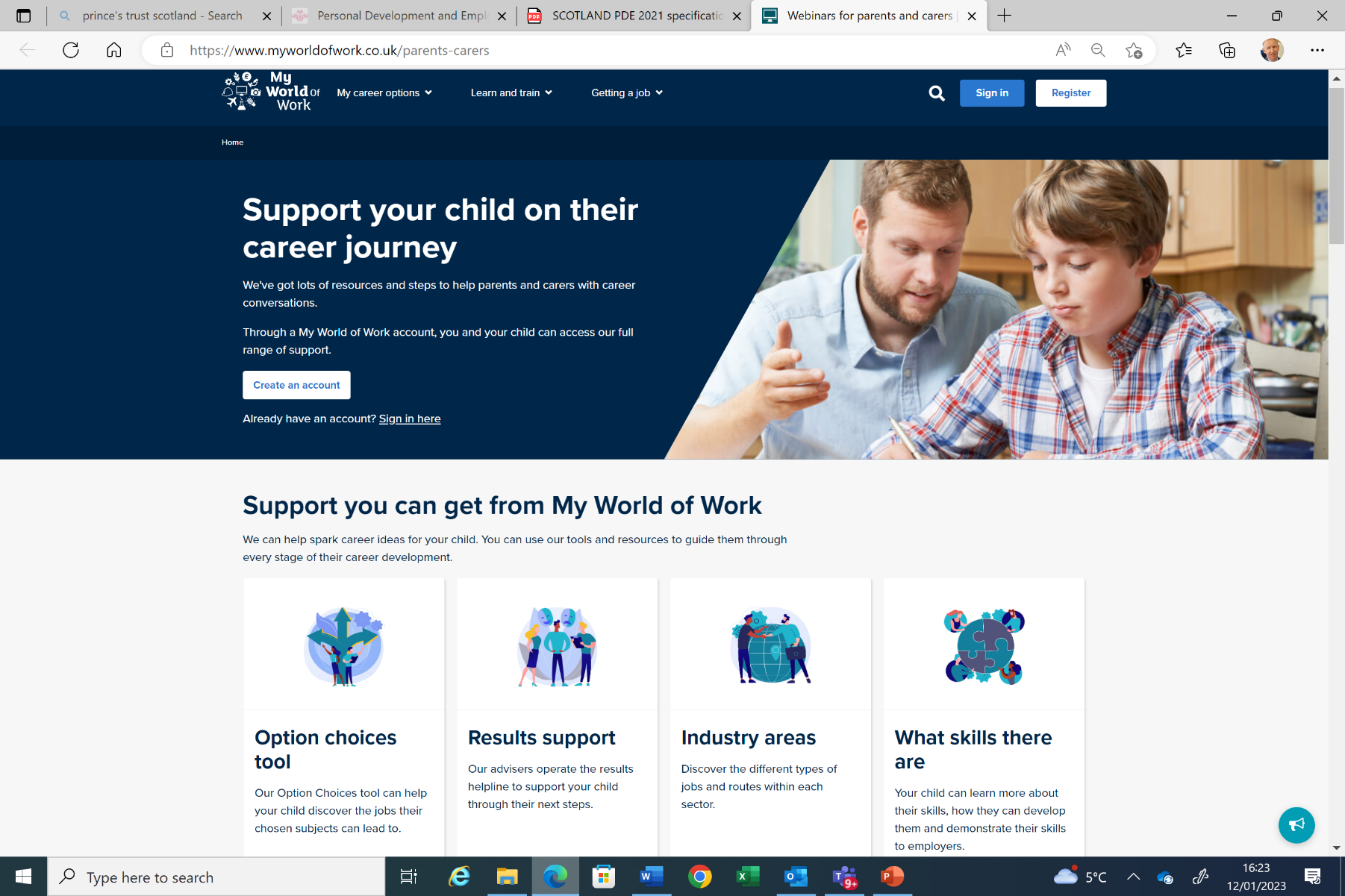 My World of Work

Supports
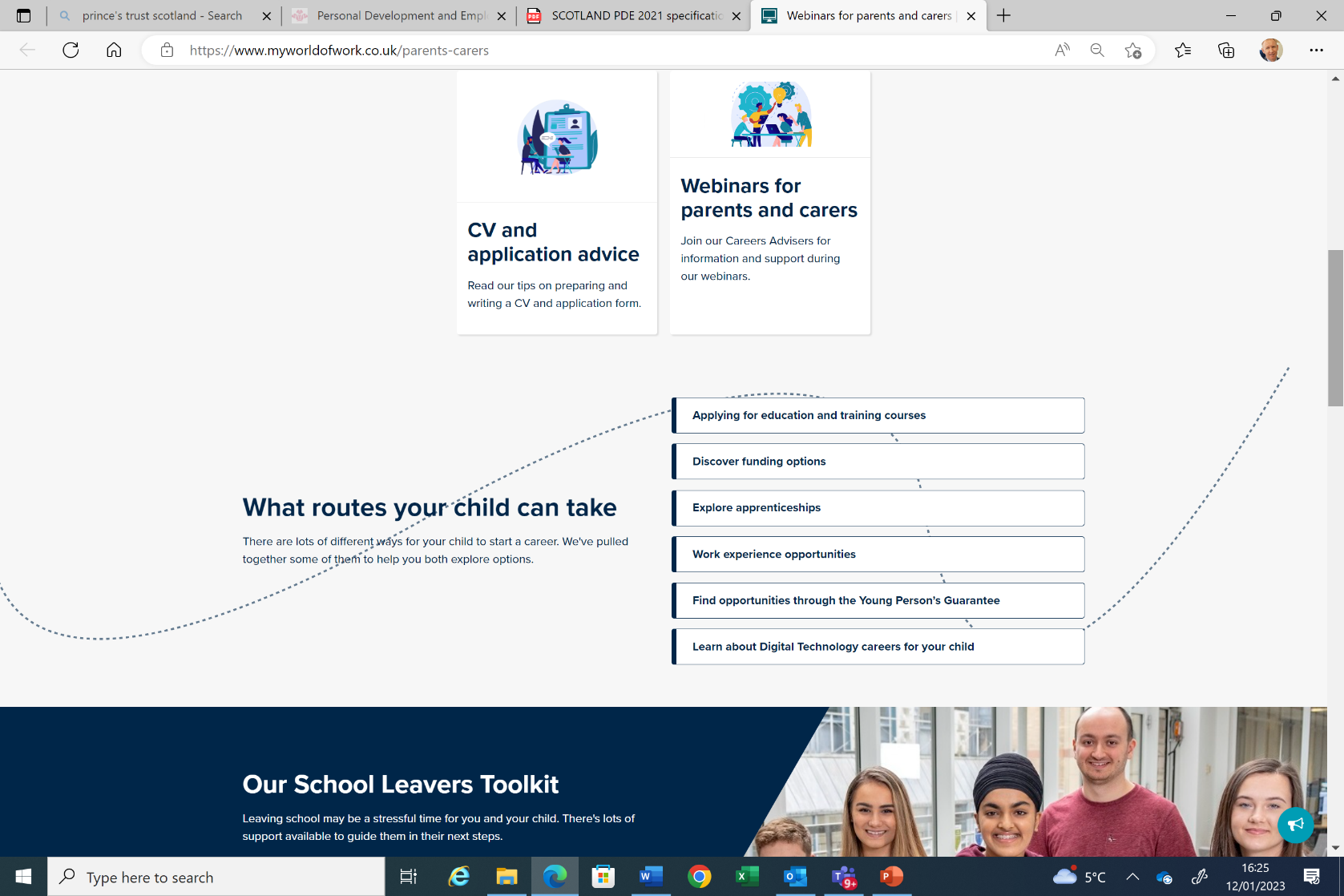 Skills Development Scotland
TGS support:

Lisa.OBrien@sds.co.uk
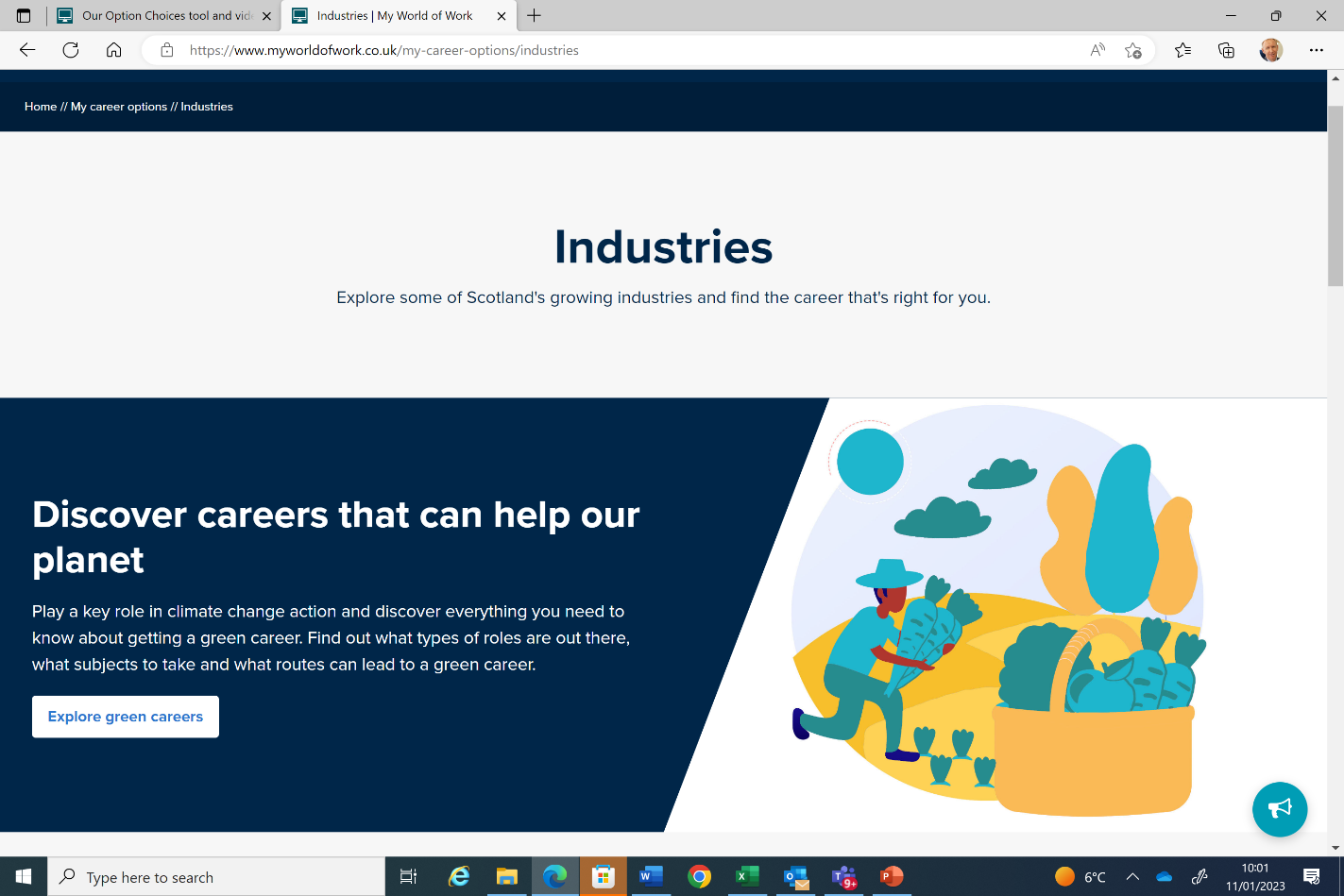 My Kid's Career:
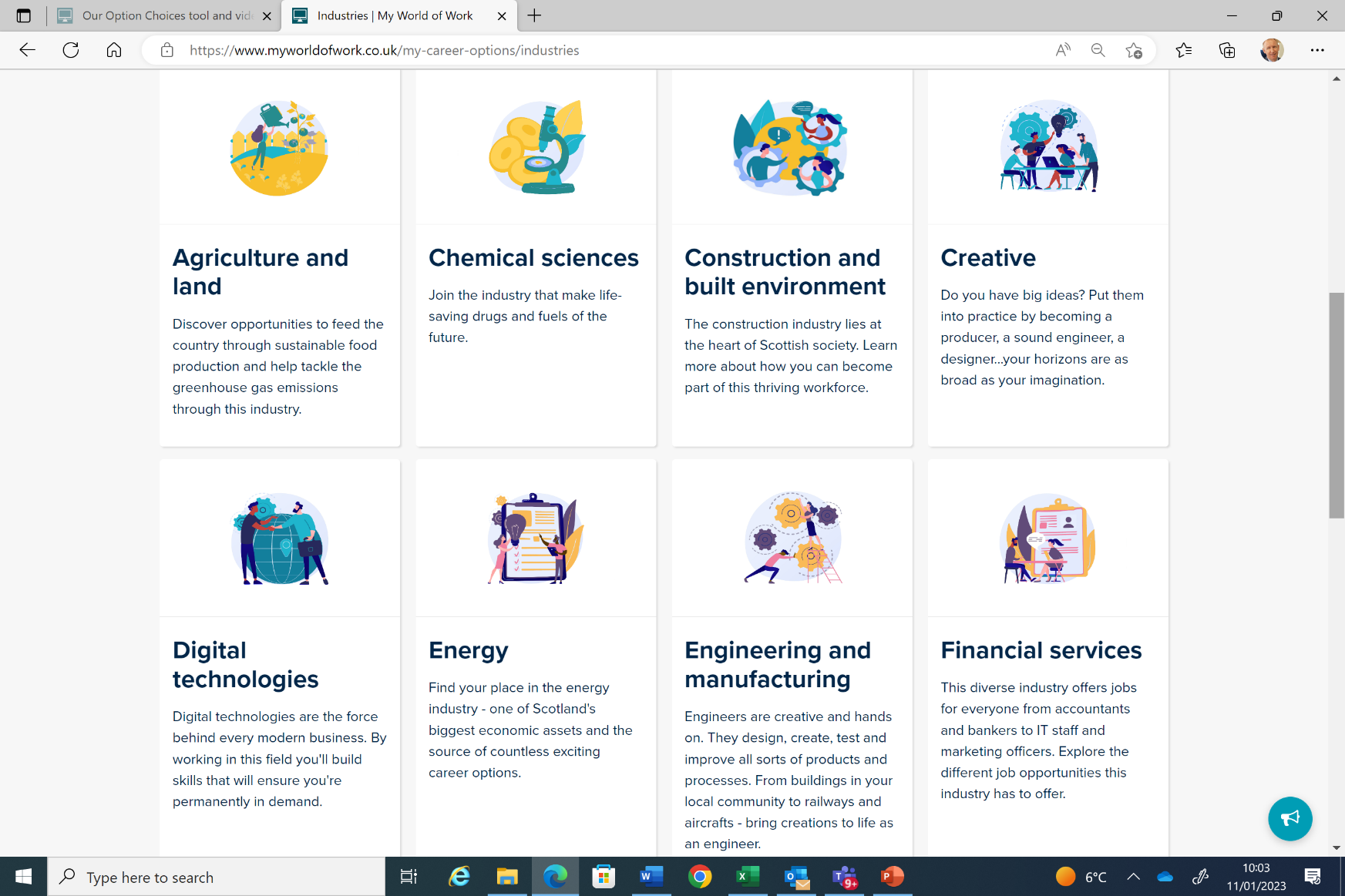 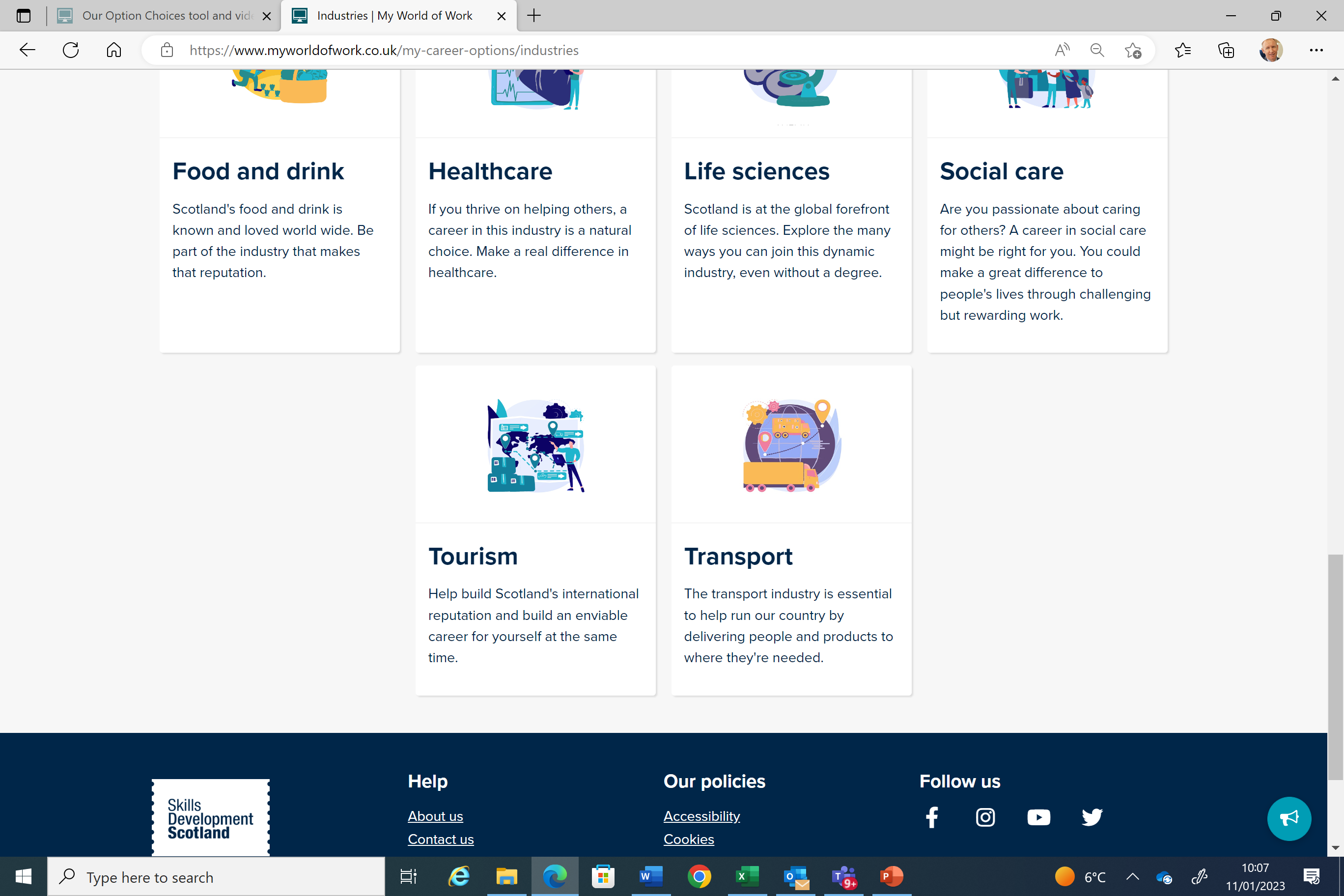 https://www.mykidscareer.com/
NESCol: School College Link Courses
When being taught by a College lecturer young people will be treated like a College student.
College is an adult learning environment and we expect the same adult behaviour of school pupils as we do of our full time students.
College courses can mean missing some school classes – so additional commitment to catching up on missed work is essential
When attending a College course we expect pupils to behave as though they are arriving at work – on time and well prepared
Subject Areas include:
Digital Media
Civil Engineering
Construction
Automotive
Early Education and Childcare
Health Sector
Computing
Sport
Hospitality
Travel and Tourism
Marketing and Events
Psychology
Engineering
Accountancy
Laboratory Science
Beauty Therapy
Maritime
Those in bold are courses that have been taken by TGS pupils